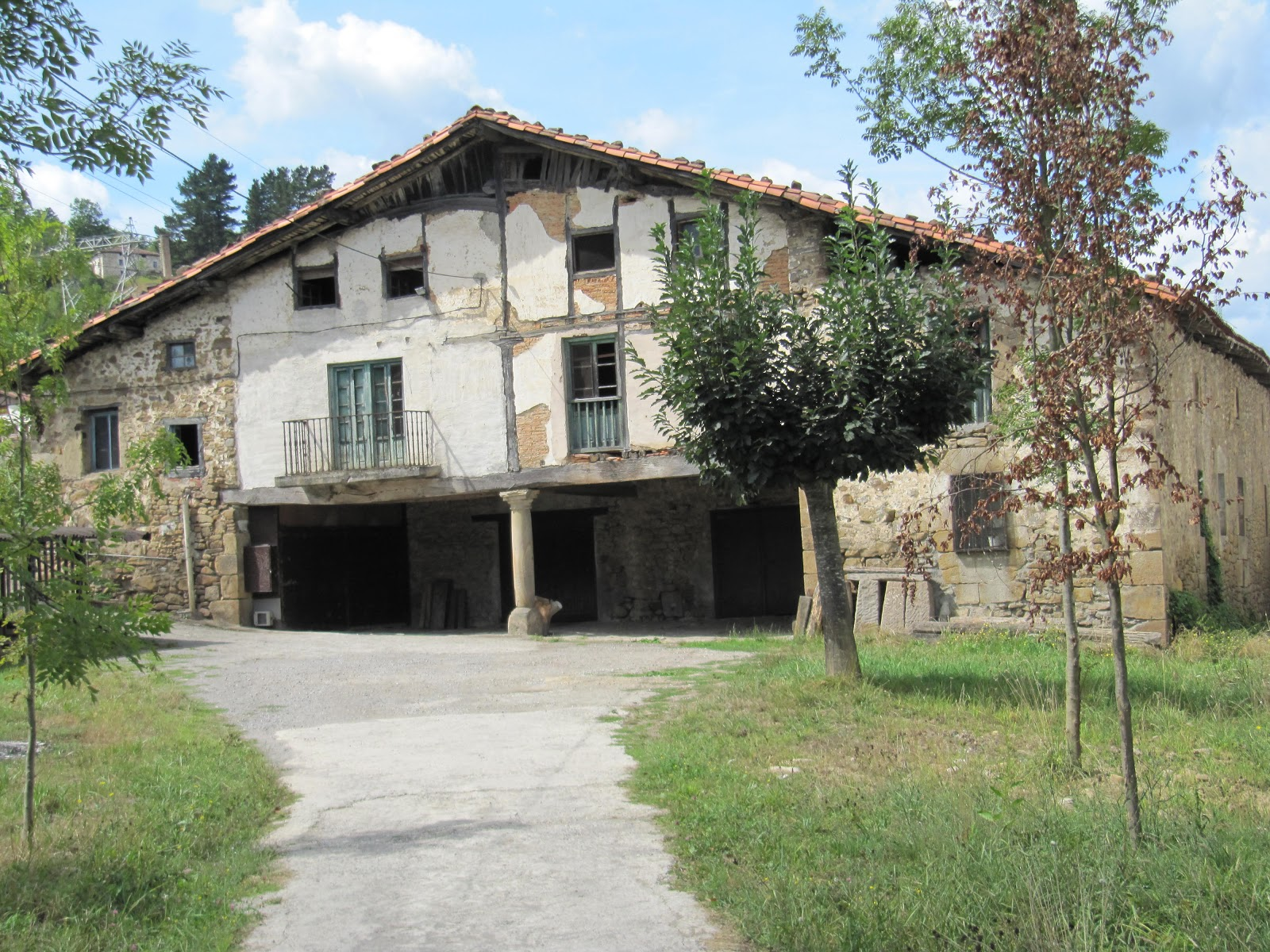 Baserria
El caserío
Iriarte Azpikoa baserria (Gipuzkoa)
Mañastegizar baserria (Gipuzkoa)
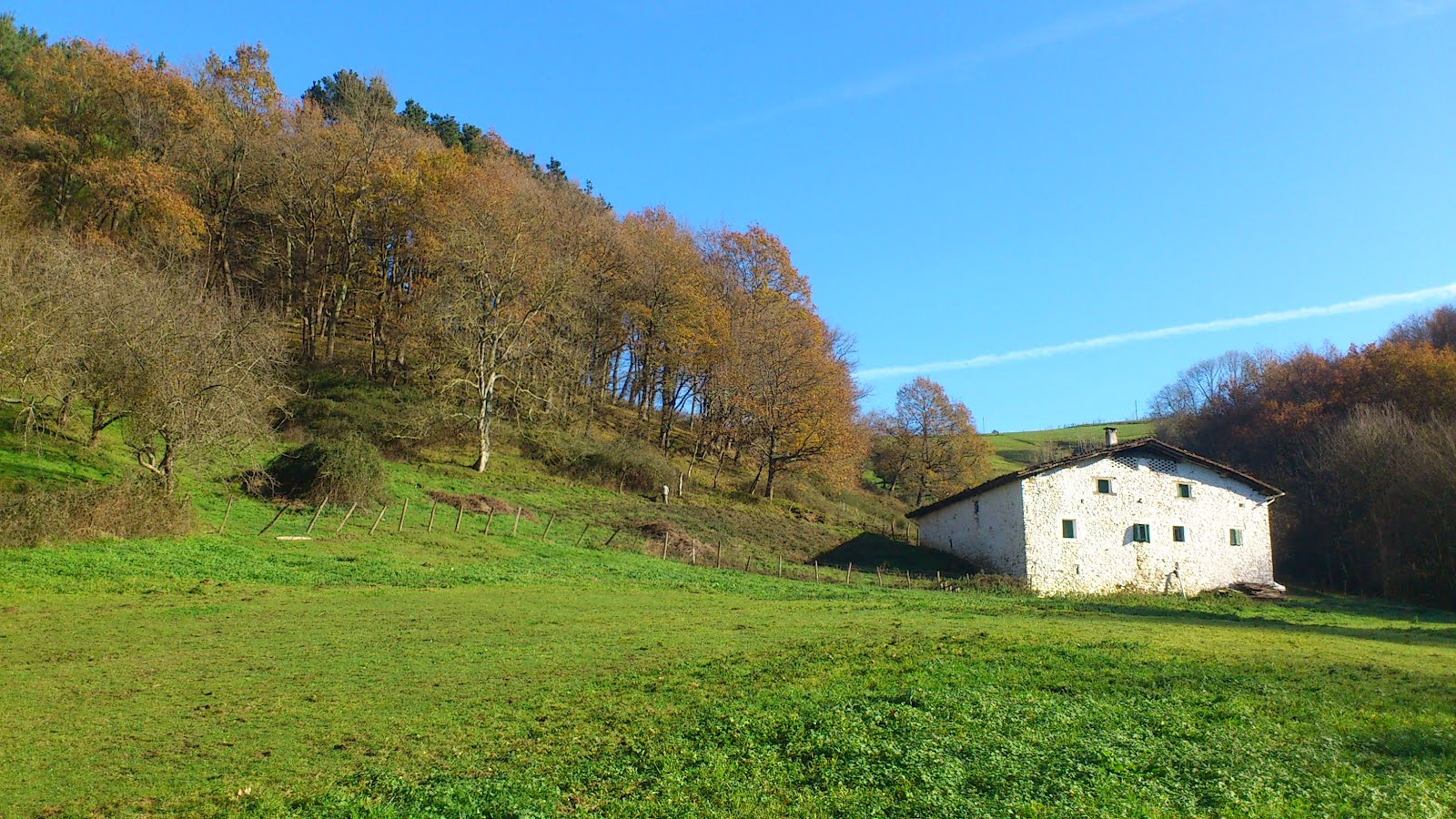 Basa = salvaje
Herri = pueblo = lugar de vivir
Beiztiberri baserria (Gipuzkoa)
Características
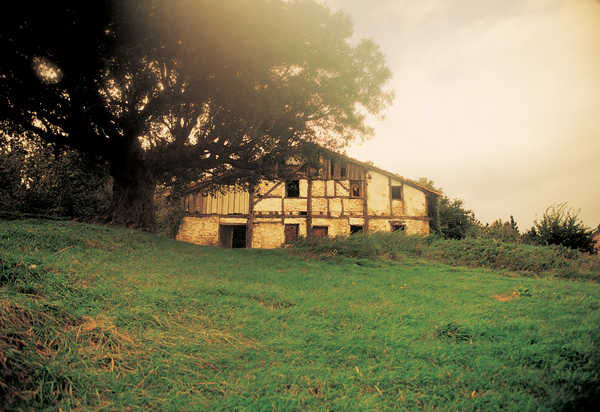 Parcela de tierra 
Casa 
Base: agricultura
1 familia
Mayorazgo
Nombre
Inalterable en el tiempo
Identidad social
Anteposición del baserri/caserío a intereses propios
Balantzategi baserria (Gipuzkoa)
Agarreurreta baserria (Gipuzkoa)
Terreno: autosuficiencia
3 tipos de tierras:
Labranza
Cosechas, tubérculos, verduras/hortalizas
Pastos
Hierba/heno – forraje (vacas)
Arboles frutales
Montaña
Leña, helecho, pastizal salvaje
http://beiztinberri.blogspot.cz/2012/03/blog-post.html
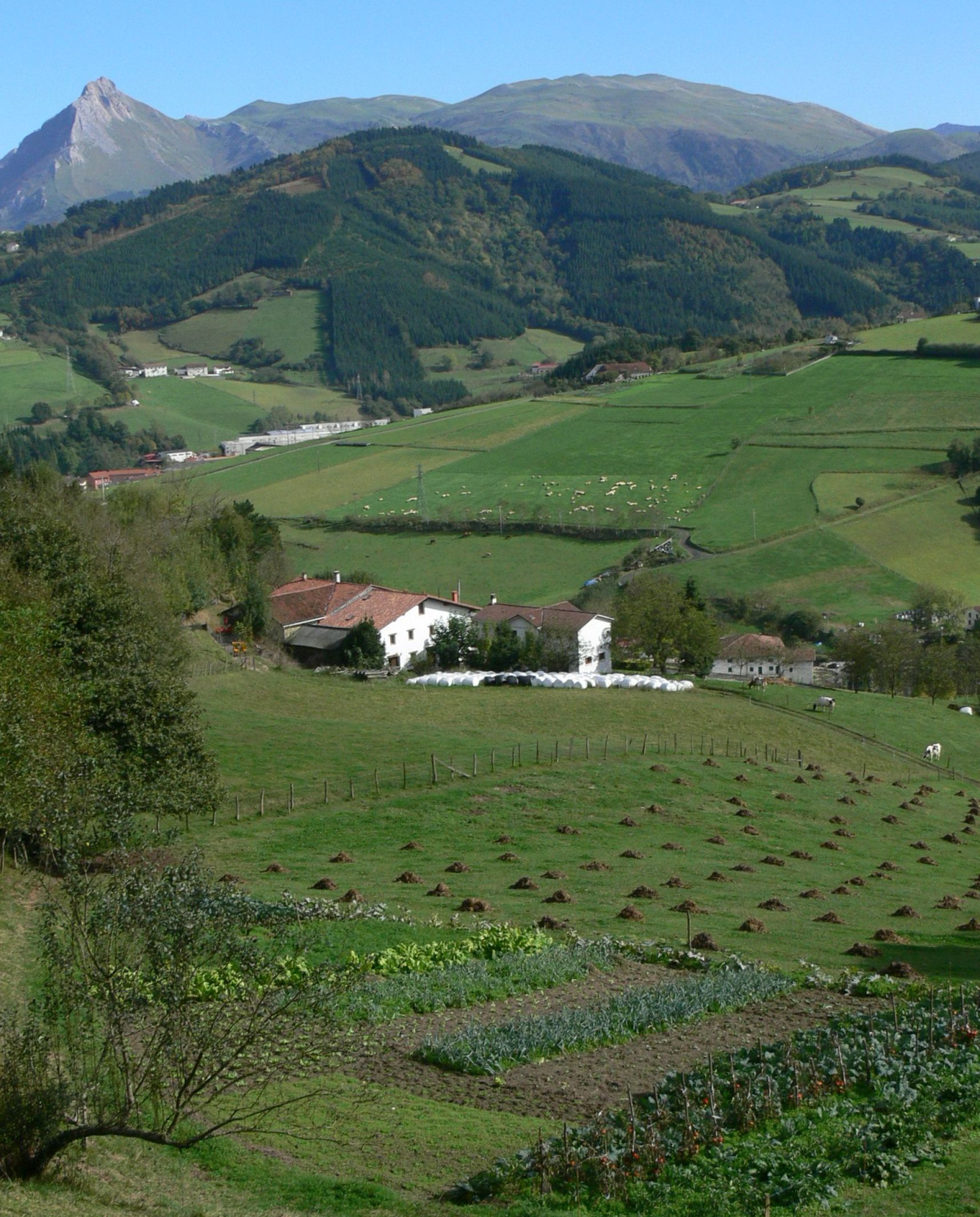 Tierra de
 montaña
Pastos/forraje
Labranza (huerta)
Etxeberri-Goiko baserria (Gipuzkoa)
Ciclo agrícola
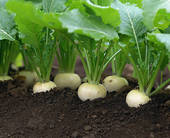 Estructura
Planta baja: establo
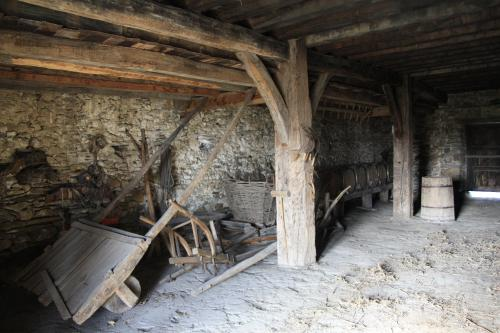 Igartubeitia baserria (Gipuzkoa)
1. planta: vivienda
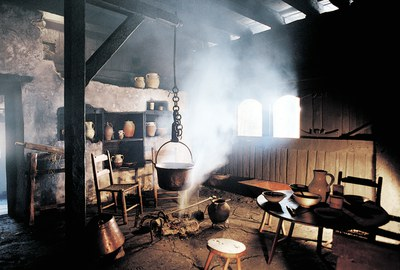 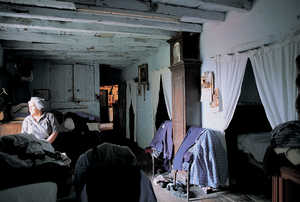 cocina
dormitorio
Desván/buhardilla/granero
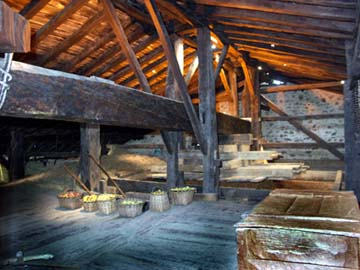 Materiales
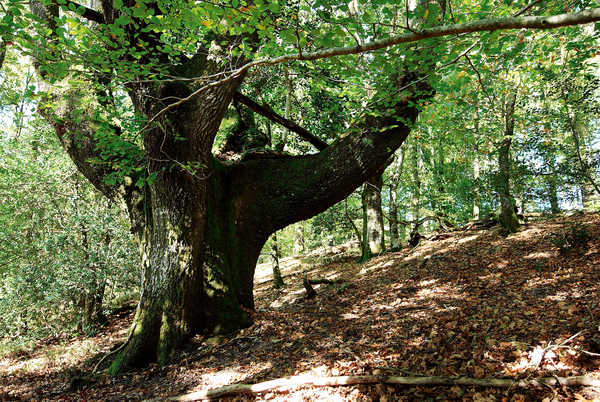 Materiales locales
Roble: estructura
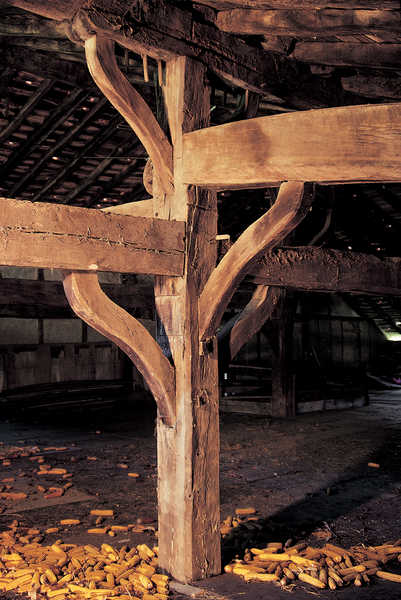 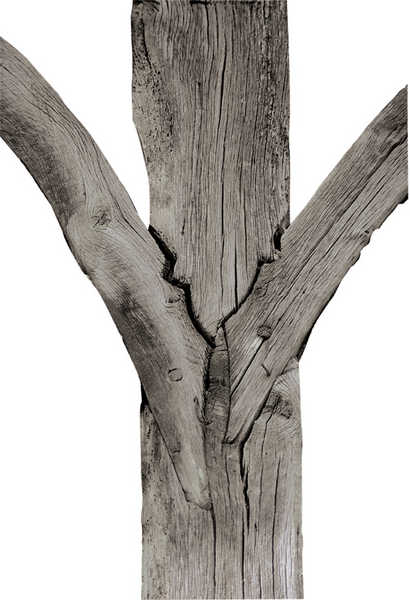 Piedra: canteras locales
Tejas
Revestimiento cal: contra la humedad
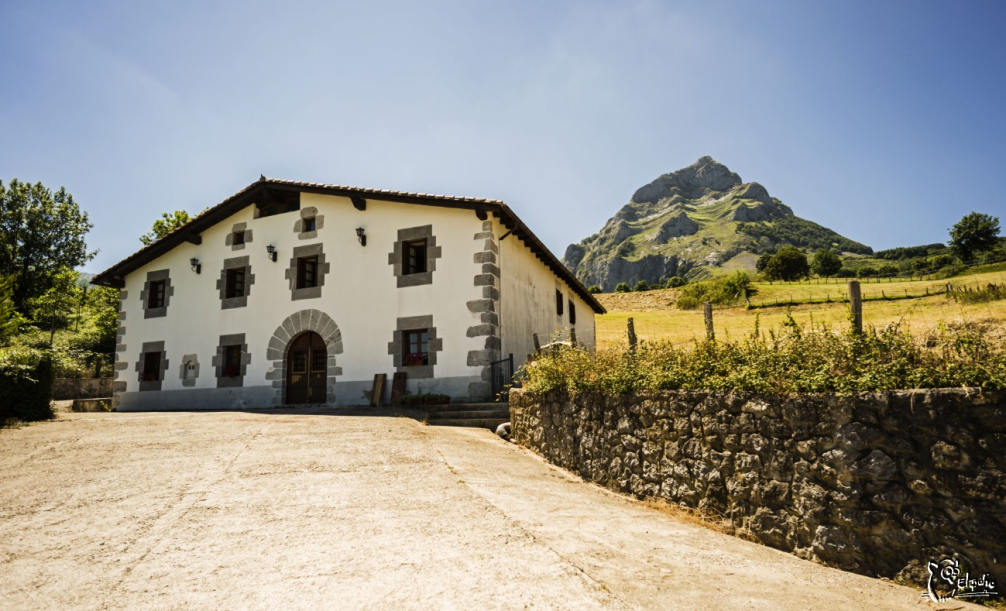 Baserri cerca del monte Balerdi (Gipuzkoa)
Bizkaia
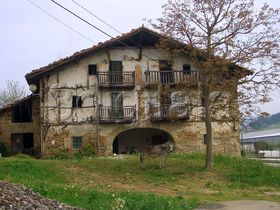 Zuberoa
Zibozeko baserria
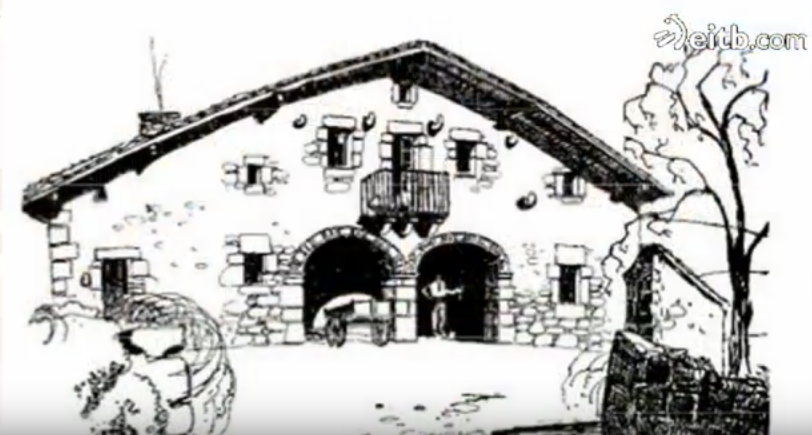 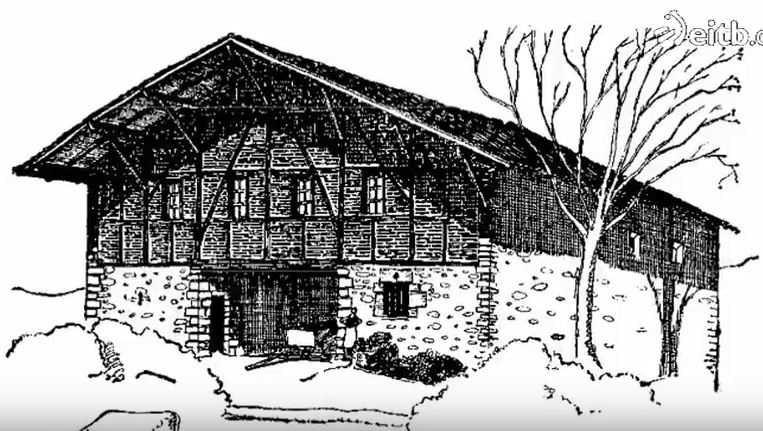 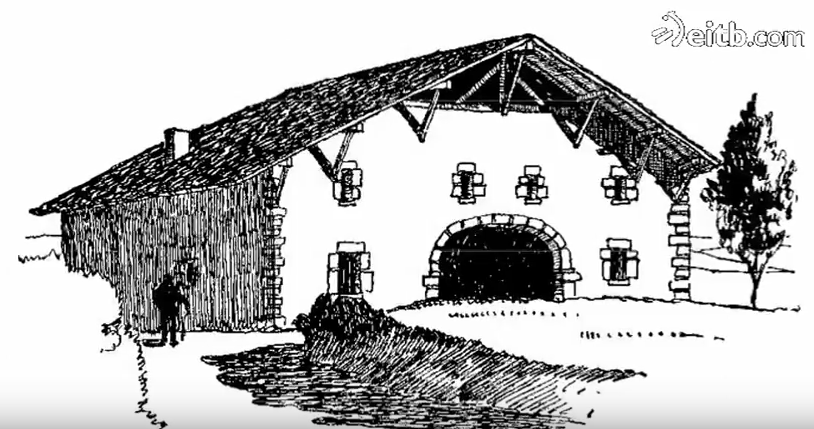 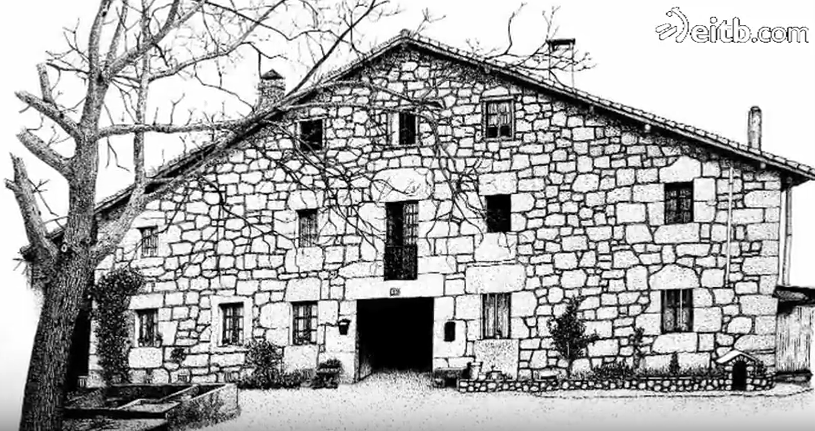 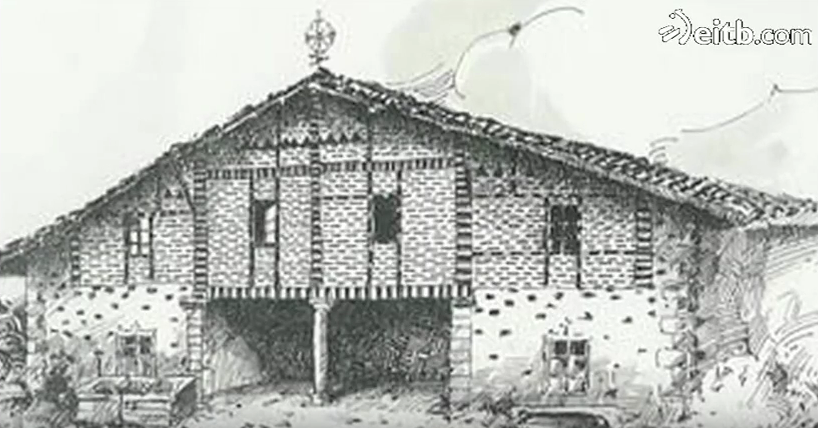 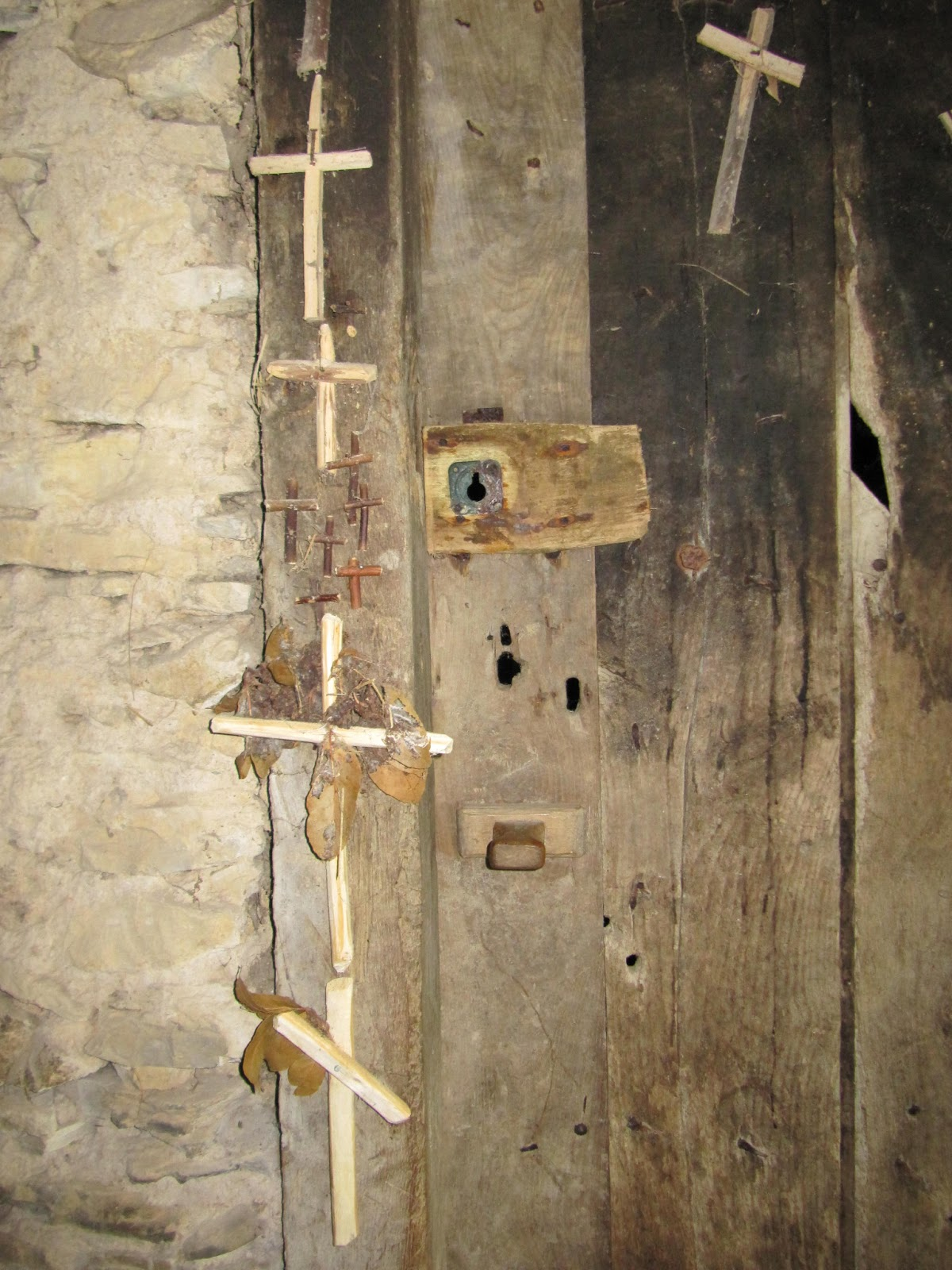 Autosuficiencia
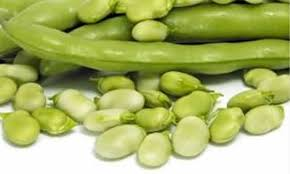 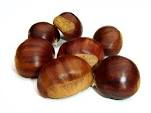 Económica 
Objetivo: subsistencia
Dieta simple
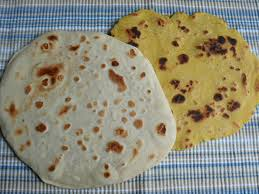 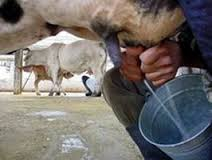 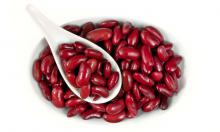 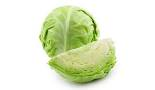 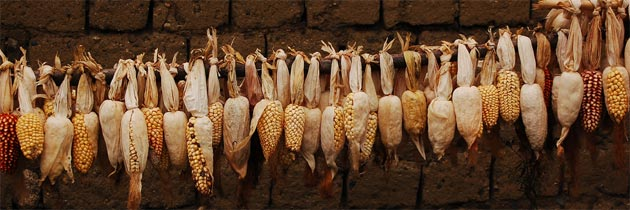 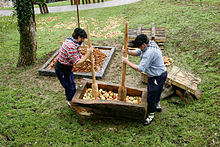 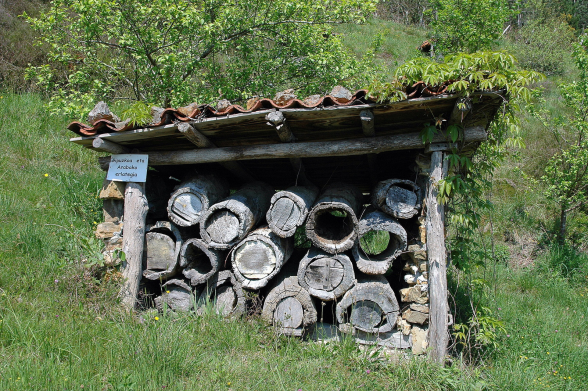 Animales
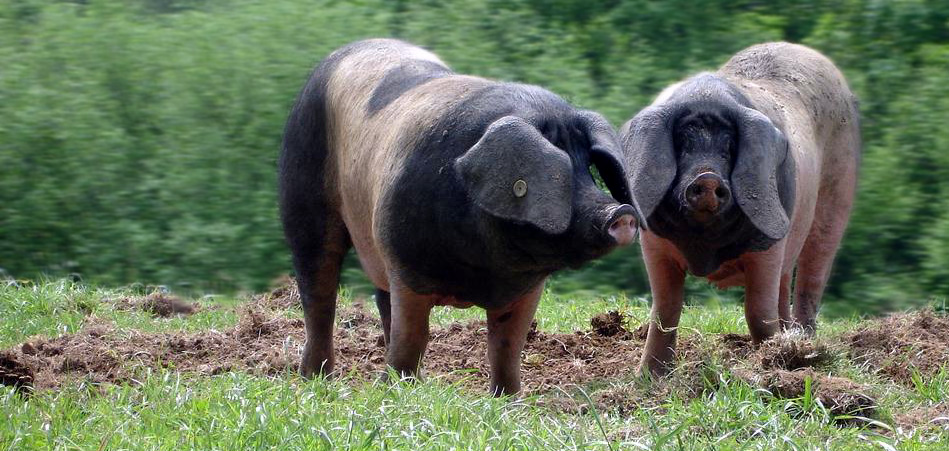 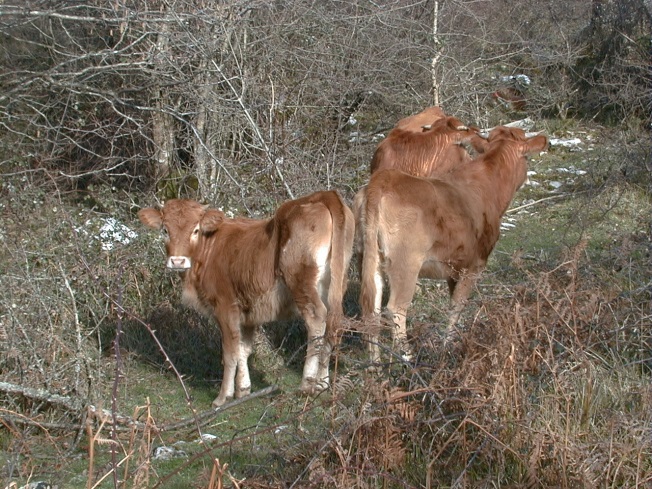 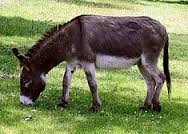 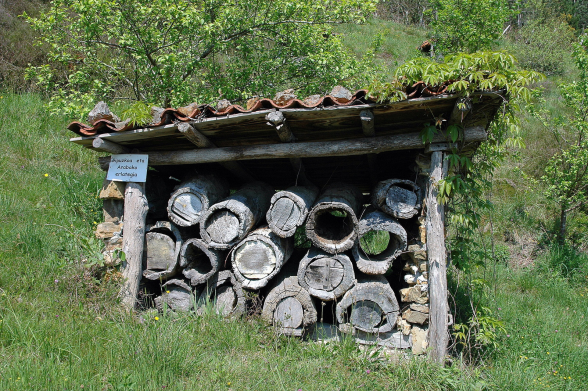 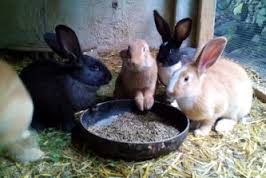 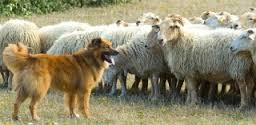 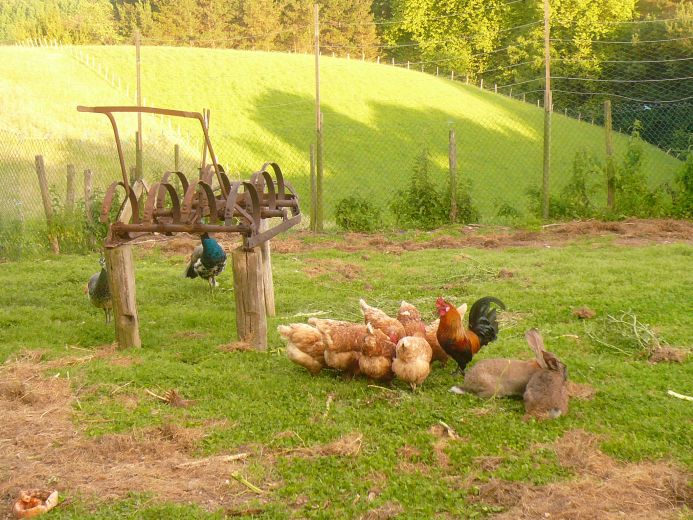 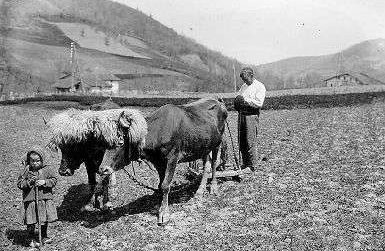 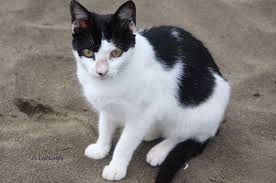 Organización administrativa
Auzoak (vecindades)
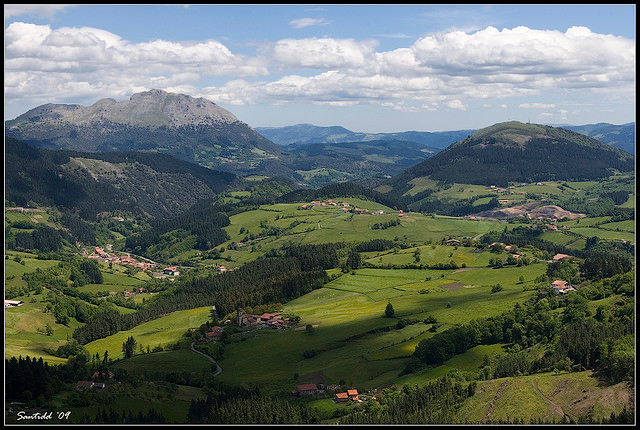 Aramaio (Araba)
Auzolana = trabajo vecinal
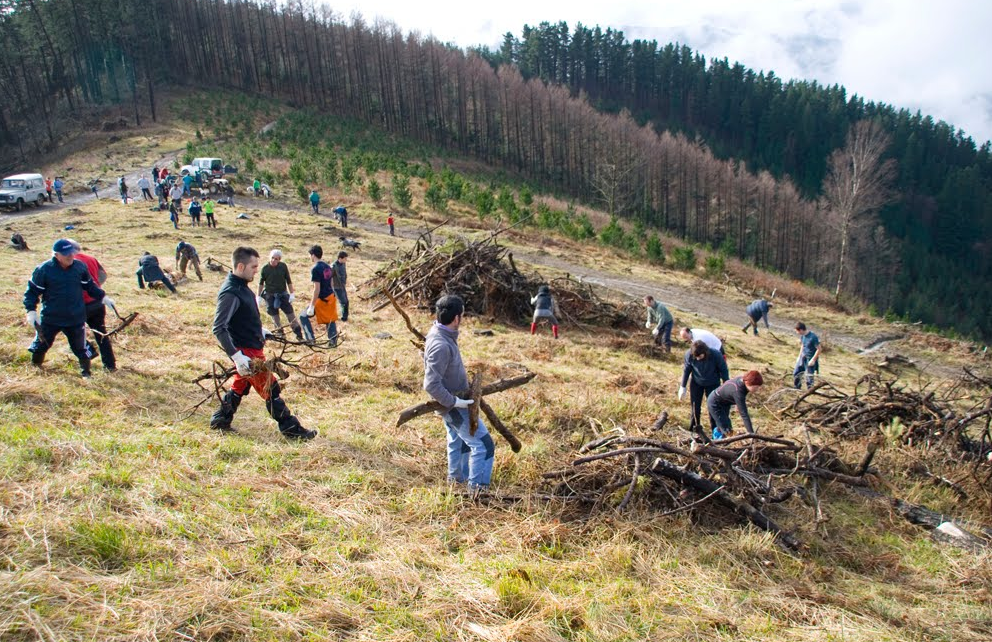 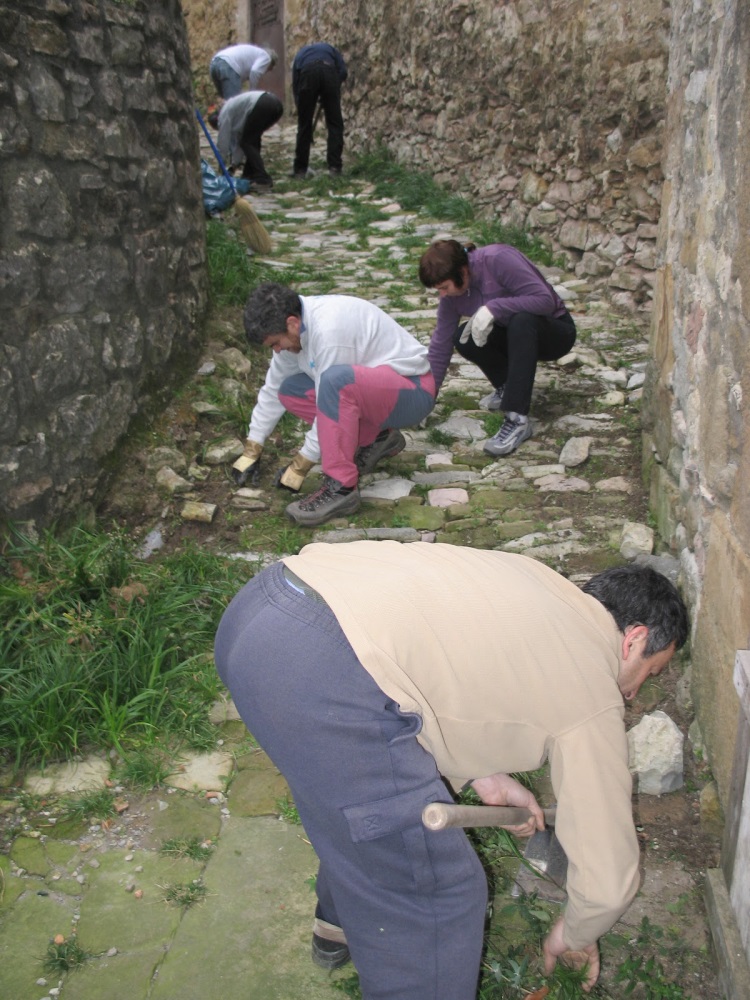 Zaldibar  (Bizkaia)
División de trabajo
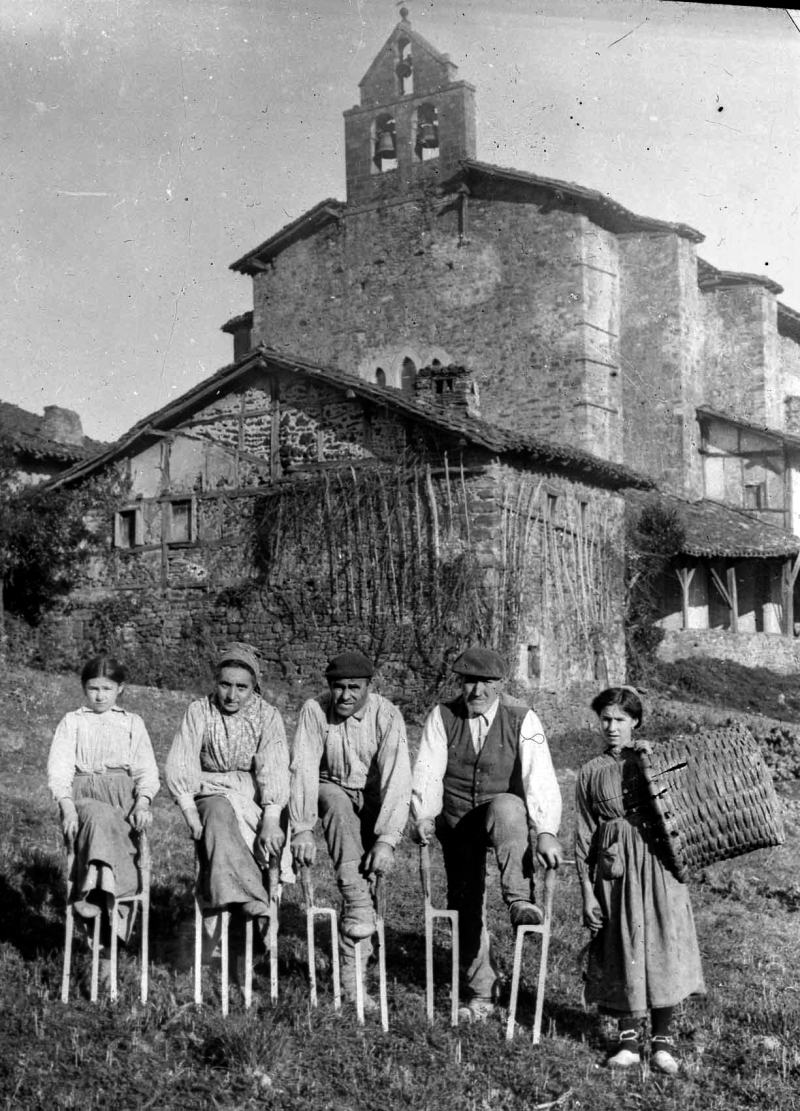 1936
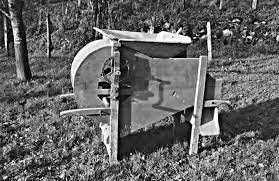 Orozko (Bizkaia), comienzos XX
Limpieza trigo
Baserri =

Vivienda
Unidad agroecológica
Unidad socioeconómica
Modo de vida
Mediados siglo XX
Descenso actividad agraria
Abandono agricultura / baserri
Migración urbana: fábricas, talleres, oficinas
Reconversión
Hotel/restaurante Komentu Maitea en Forua (Bizkaia)
Deportes rurales
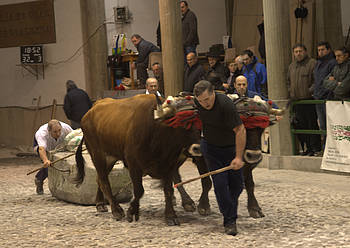 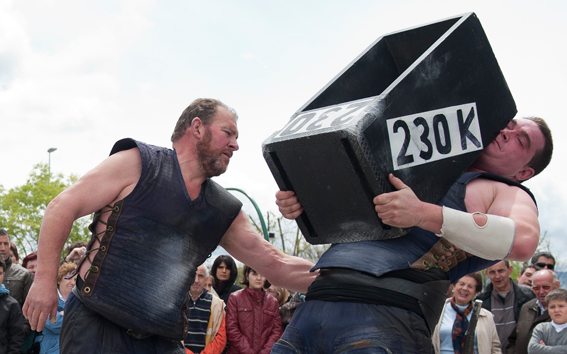 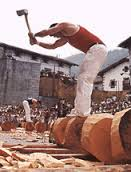 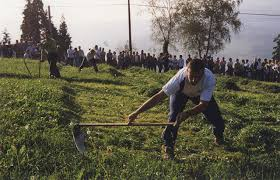 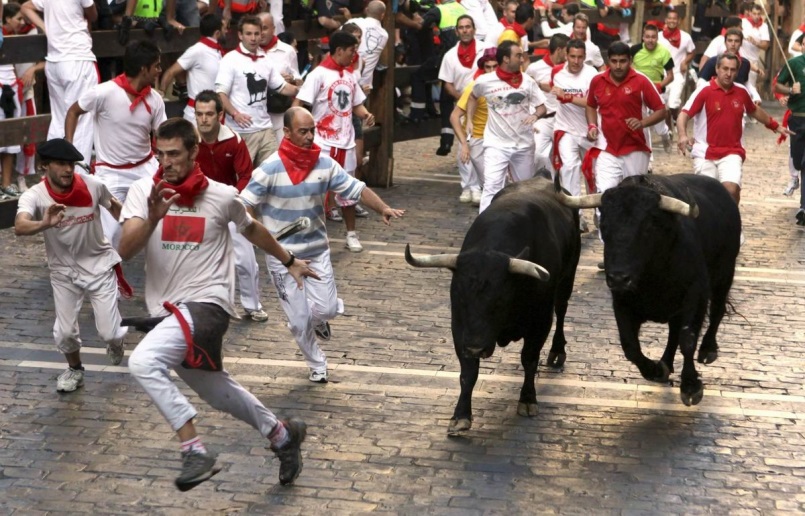 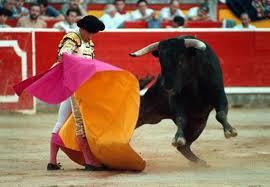 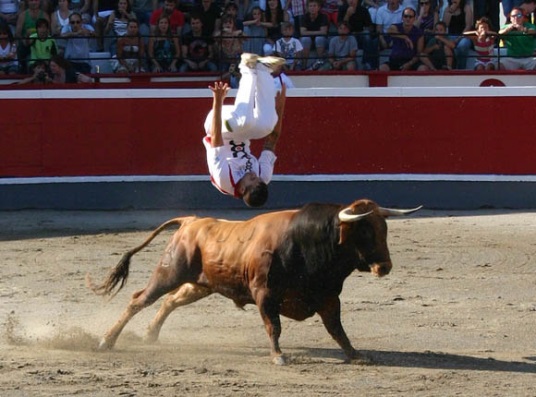